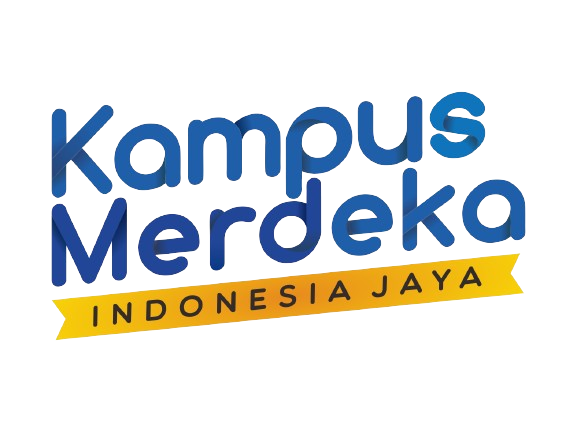 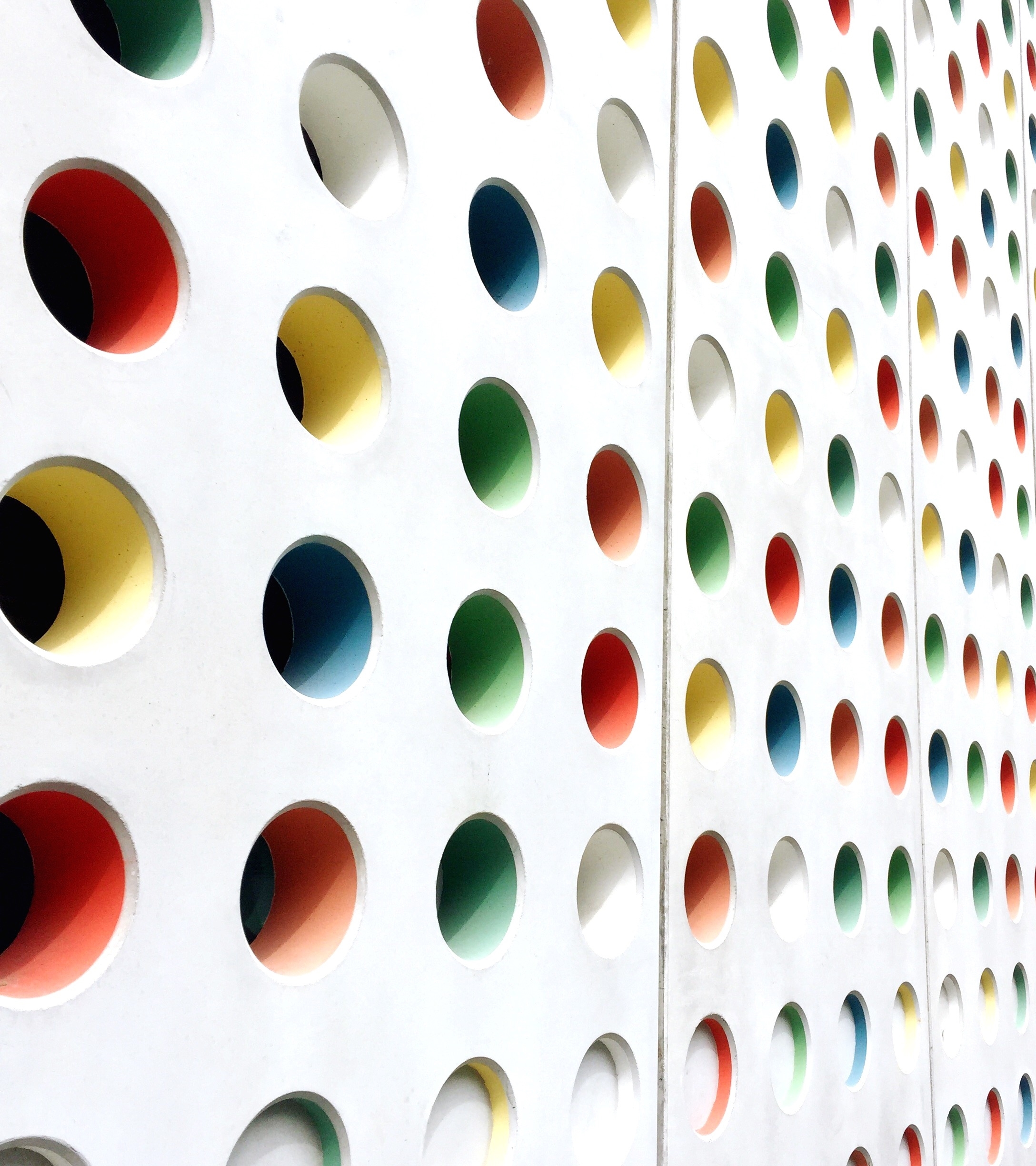 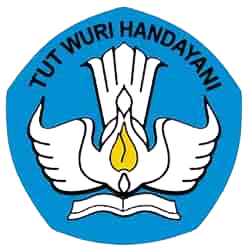 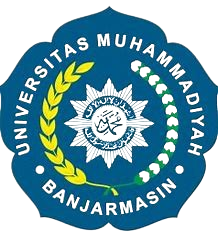 Universitas 
Muhammadiyah 
Banjarmasin
Pertemuan 11Pengembangan Fisik Motorik AUD
Noor baiti, m.pd
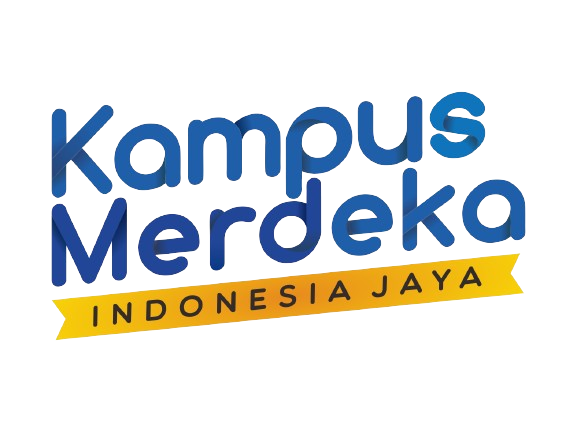 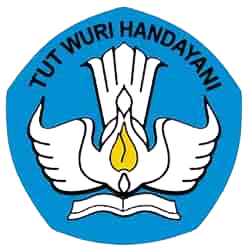 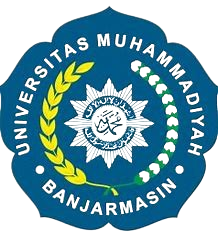 Universitas 
Muhammadiyah 
Banjarmasin
Sub-CPMK7: Mampu merancang gerak ritmis anak usia dini dan mempresentasikann ya dengan tangungjawab (C6,A3,P3)
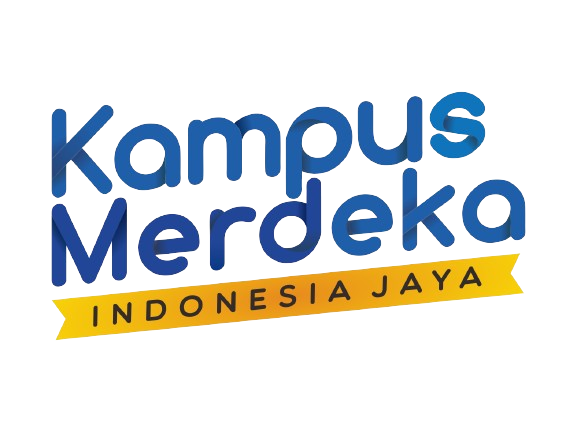 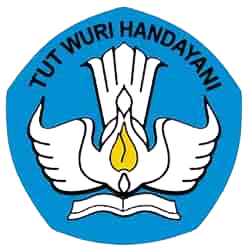 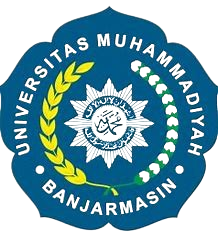 Pengertian Gerak Ritmis
Universitas 
Muhammadiyah 
Banjarmasin
kegiatan aktivitas ritmik dilakukan untuk melatih motorik kasar dan halus. latihan gerakan yang baik membuat anak dapat bergerak dengan mudah dan luwes dalam mengatasi tantangan lingkungan seperti ruang dan waktu.
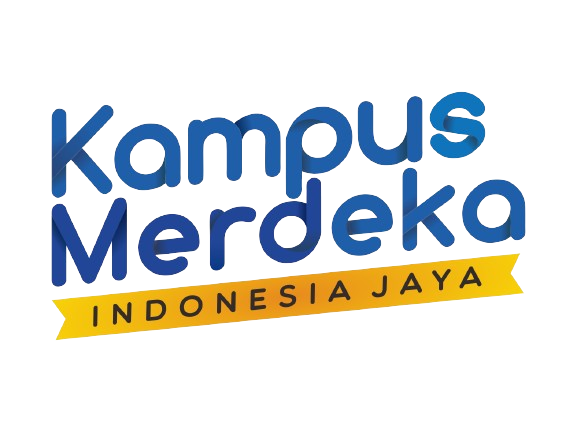 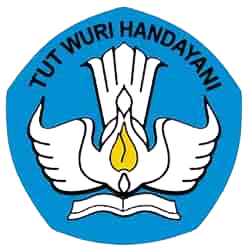 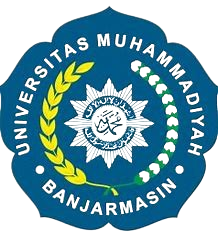 Universitas 
Muhammadiyah 
Banjarmasin
Unsur-unsur gerak ritmis
Dalam aktivitas ritmik terdapat tiga komponen yaitu:
Gerakan
Irama
Kreativitas
Akitivitas di kelas seperti pengembangan kognitif, abahasa, sosial dan emosional serta nilai-nilai agama dan moral dapat dipadukan dengan aktivitas gerak berirama.
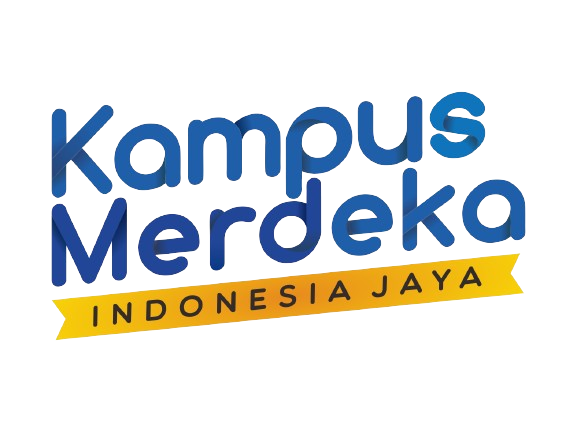 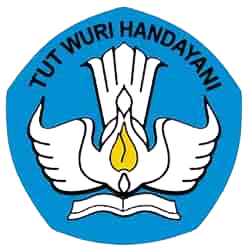 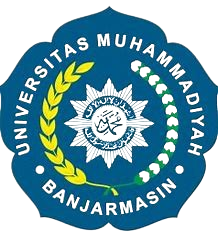 Universitas 
Muhammadiyah 
Banjarmasin
Bentuk-bentuk gerak ritmis
Irama kreatif
Irama dasar
Mengulangi dan meniru ketukan 
Gerak dan lagu
Tarian rakyat
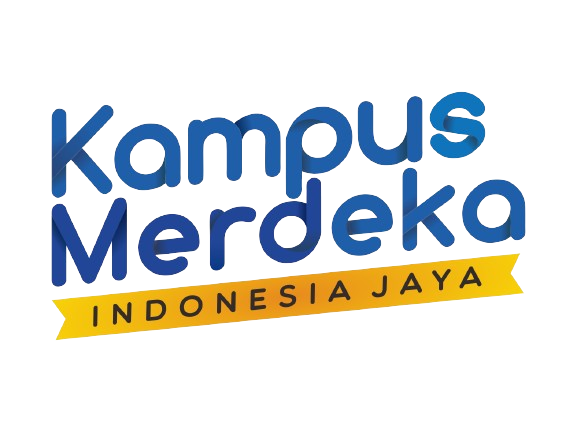 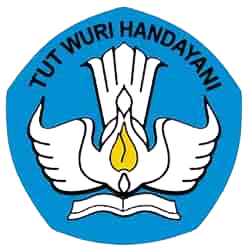 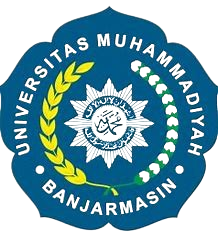 Universitas 
Muhammadiyah 
Banjarmasin
Irama kreatif
Irama kreatif meliputi irama bebass dan ekspresif, irama teridentifikasi, dan irama dramatisasi. Dalam irama bebas dan ekspresif anak-anak bergerak saat mereka termotivasi untuk bergerak, menghasilkan gerakan yang tidak beraturan. Dalam irama teridentifikasi anak bergerak berdasarkan identitas tertentu (menirukan gerakan sesuatu atau seseorang) ketika irama ini dimainkan. Dalam irama dramatisasi anak bergerak berdasarkan cerita atau situasi tertentu (hanya spenggal cerita).
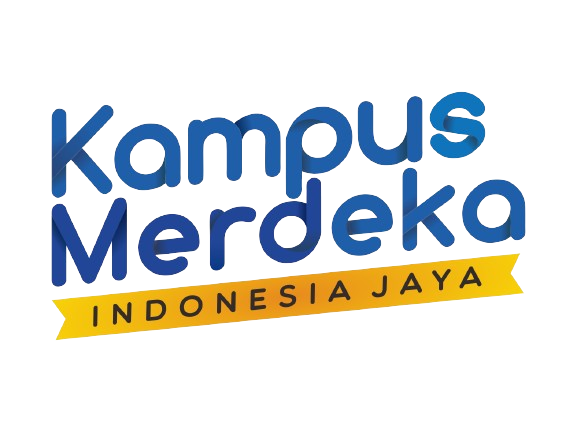 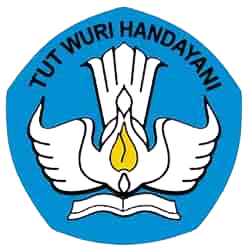 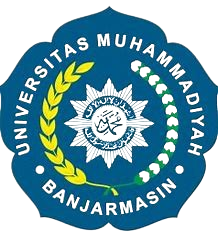 Universitas 
Muhammadiyah 
Banjarmasin
Irama dasar
Irama dasar berpusat pada keterampilan gerak dasar. Sebagian besar terdiri dari jenis gerakan lokomator, tetapi juga meliputi beberapa gerakan nonlokomator.
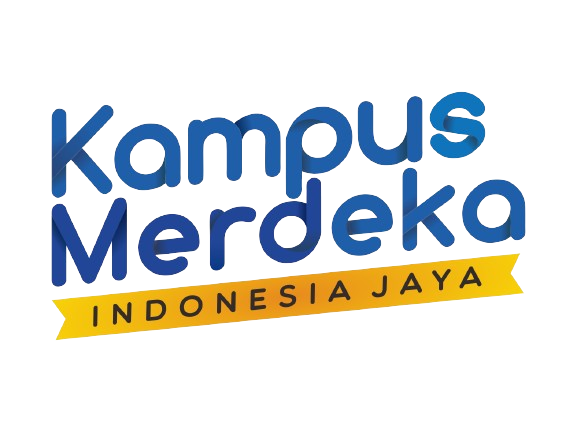 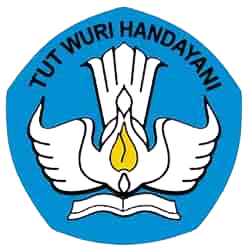 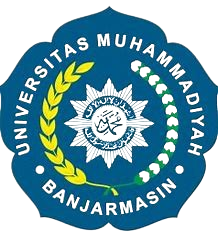 Universitas 
Muhammadiyah 
Banjarmasin
Mengulangi ketukan
Tujuan dari kegiatan ini selain untuk melatih fisik anak juga agar anak mampu meniru secara tepat ketukan yang diperdengarkan serta mengembangkan kemampuan mendengar yang lebih baik untuk mengembangkan pendengar anak.
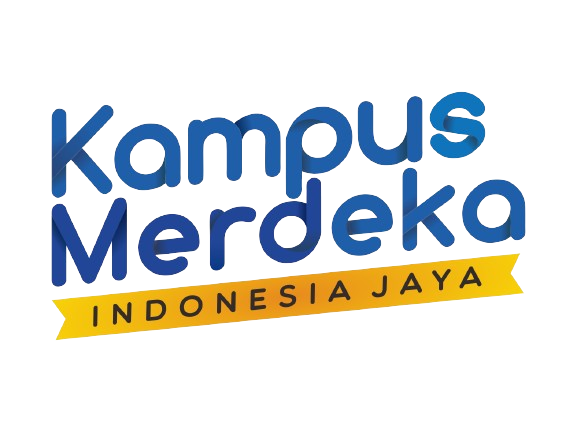 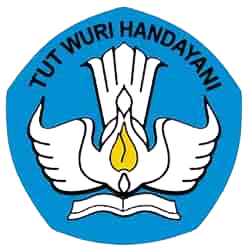 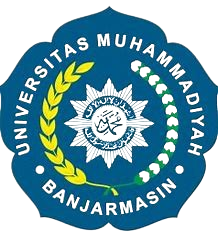 Universitas 
Muhammadiyah 
Banjarmasin
Gerak dan lagu
Gerak dan lagu gerak dan lagu adalah gerakan yang dilakukan anak berdasarkan syair lagu yang biasanya dinyanyikan oleh anak secara bersam-sama.
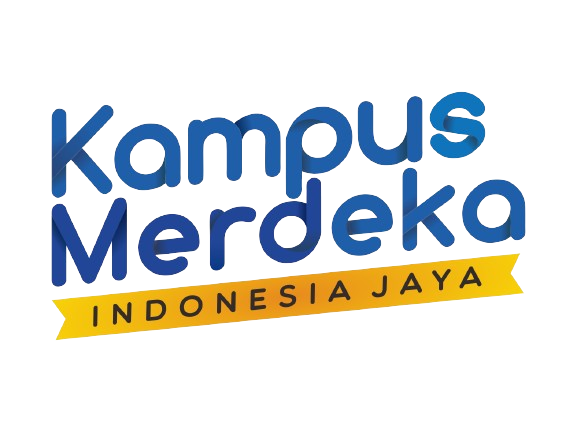 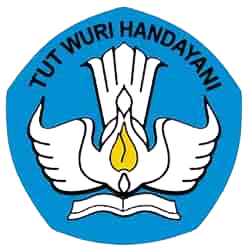 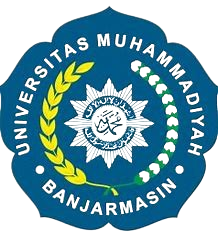 Universitas 
Muhammadiyah 
Banjarmasin
Tari rakyat
Tarian rakyat adalah tarian tradisional baik tarian nasional maupun daerah.
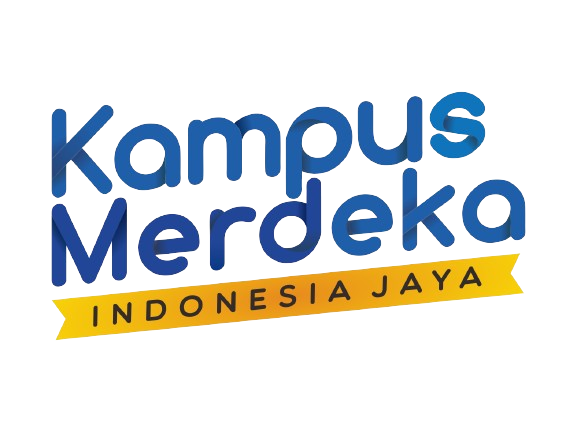 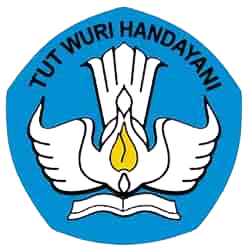 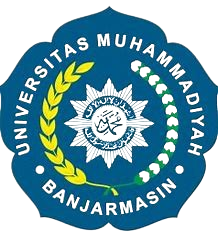 Universitas 
Muhammadiyah 
Banjarmasin
Strategi mengajarkan gerak ritmis di PAUD
Pendekatan dalam gerak berirama harus menekankan pada metodologi yang kreatif dan fleksibel yang menempatkan proses gerakan dan ekspresi diri terhadap irama lebih penting daripada pola gerak yang dihasilkan. Anak seharusnya menemukan cara baru dalam melakukan sesuatu dan bergerak mengikuti irama membuat anak bebas berimajinasio dan berani menghadapi tantangan baru
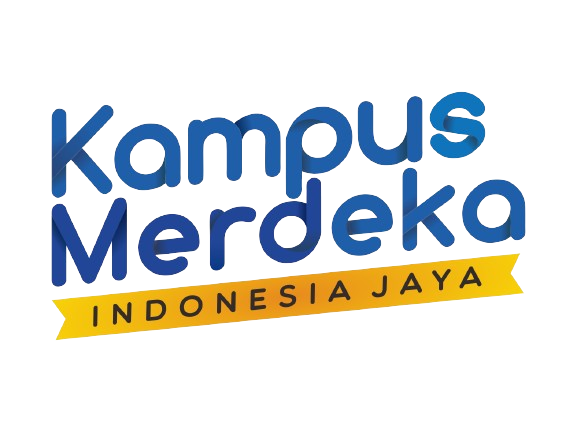 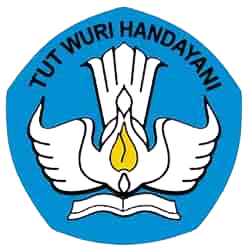 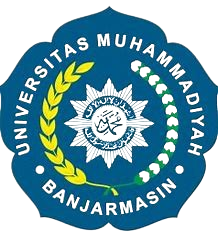 Universitas 
Muhammadiyah 
Banjarmasin
Gerak berirama pada Anak usia dini
Simak video berikut

https://www.youtube.com/watch?v=5d7-CuqbEUM